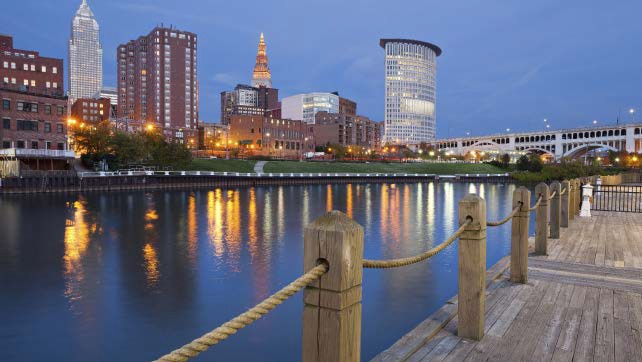 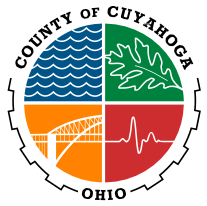 Cuyahoga County Department of Health and Human Services
Department of Health 
and Human Services
Division of Job and Family Services
David Merriman
Director
dmerriman@cuyahogacounty.us
Kevin Gowan
November 25, 2024
Job and Family Services
Funding
Federal
State
HHHS Levy Funding
Covers Mandated share
Matches additional SNAP and Medicaid funding
Total Reimbursement varies from year to year
2
Job and Family Services
Eligibility Contact Center
JFS Services are primarily delivered through the Eligibility Contact Center
An average of 60,000 calls per month are received through this contact center
Job and Family Services
Core Programs
SNAP
Medicaid
TANF
Cash Assistance
Child Care Assistance
PRC (Prevention Retention Contingency)
Job and Family Services Challenges 2025
SNAP
Volume
Active Caseload of over 190,000 residents
SNAP Employment & Training
Increase in Eligible residents
ABAWD Waiver has lapsed
Cases in this category must now be recertified every four months
Rise in Skimming

Medicaid
Volume: Over 400,000 active residents
Work Requirements
Pull Back of state support

Child Care New programs
CC Choice Voucher
ECE
3
Job and Family Services
Staffing
Eligibility staff are devoted to both processing work and phone work
Projected Monthly Workload
29,300 Paper Actions
30,000 Phone calls
Need to plan on 15-20% absenteeism
Vacancy rate has rested between 14-17%
Hiring
54 people currently in training
50 more being hired to start in January
Job and Family Services
Deloitte Engagement
State Initiative
Meeting with Deloitte Consulting on Contact Center operations and general workflow
Deloitte was successful in helping out another metro county earlier this year
Deep dive begins in December
Questions?
5